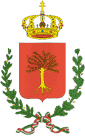 CONFERENZA STAMPA10 febbraio 2014
Presentazione 
Piano di prevenzione della corruzione e 
Piano per la trasparenza e l’integrità 
2014/2016
elaborazione a cura segretario generale - dott. Lazzaro Francesco Angelo
Cosa intendiamo per corruzione
non solo fattispecie penale (art. 318, 319, 319 ter C.p.),
ma anche
situazioni in cui, a prescindere dalla rilevanza penale, un soggetto, nell’esercizio dell’attività amministrativa, abusi del potere che gli è stato affidato al fine di ottenere un vantaggio privato
situazioni in cui – a prescindere dalla rilevanza penale - venga in evidenza un malfunzionamento dell’amministrazione a causa dell’uso a fini privati delle funzioni attribuite, ovvero dell’inquinamento dell’azione amministrativa ab externo, sia che tale azione abbia successo sia nel caso in cui rimanga a livello di tentativo
malcostume politico e amministrativo
perché e come combatterla
Combattere la corruzione è:
Impegno etico
Necessità economica
Necessità istituzionale
La repressione penale non basta, occorre:
ridurre le opportunità che si manifestino casi;
aumentare la capacità di scoprire i casi;
creare un contesto sfavorevole alla corruzione
La legge 190/2012
Con la legge 6 novembre 2012, n. 190, pubblicata sulla Gazzetta Ufficiale n. 265 del 13 novembre 2012, sono state approvate le "Disposizioni per la prevenzione e la repressione della corruzione e dell'illegalità nella pubblica amministrazione.". 
Ogni pubblica amministrazione deve dotarsi di un piano di prevenzione della corruzione, nel rispetto del piano nazionale predisposto dal Dipartimento per la Funzione Pubblica ed approvato dall’Autorità Nazionale Anticorruzione
Il decreto legislativo 33/2013
Riordino della disciplina riguardante gli obblighi di pubblicità, trasparenza e diffusione di informazioni da parte delle pubbliche amministrazioni, approvato dal Governo il 15 febbraio 2013, in attuazione di commi 35 e 36 dell’art. 1 della l. n. 190 del 2012
Ogni pubblica amministrazione deve dotarsi di un piano triennale per la trasparenza e l’integrità, nel rispetto delle linee guida dell’Autorità Nazionale Anticorruzione
Il d.p.r. 62/2013
Codice di comportamento per i dipendenti delle pubbliche amministrazioni, in attuazione dell’art. 54 del d.lgs. n. 165 del 2001, come sostituito dalla l. n. 190.
Ogni pubblica amministrazione deve dotarsi di un codice di comportamento attuativo del codice nazionale.
La strategia di attuazione
L’implementazione del nuovo quadro normativo è stato impostato su 
tre linee di azione prioritarie
Adozione codice di comportamento aziendale
Adozione del piano di prevenzione della corruzione 2014/2016
Adozione del piano per la trasparenza 2014/2016

e tre linee di azione secondarie:
Revisione regolamento per il sistema integrato dei controlli interni
Revisione regolamento sugli organismi di valutazione e controllo
Revisione metodologia di misurazione e valutazione della performance individuale dei dirigenti e del personale di comparto
L’attività preparatoria del 2013
Febbraio: individuazione del Responsabile per la Prevenzione della corruzione nella figura del Segretario Generale dott. Lazzaro Francesco Angelo
Giugno: adozione di un piano provvisorio per la prevenzione della corruzione
Luglio: convegno pubblico sul diritto di accesso civico, con la presenza del Ministro per Funzione Pubblica D’Alia
Marzo\settembre: strutturazione della sezione Amministrazione Trasparente nel sito web del Comune di Bisceglie, secondo le linee guida CIVIT 
ottobre\novembre: formazione del responsabile per la prevenzione della corruzione presso il Formez
Novembre:  costituzione unità di progetto intersettoriale per la integrità e trasparenza  \ approvazione regolamento pubblicità situazione patrimoniale e reddituale organi di indirizzo politico
il codice di comportamento aziendale
Il codice di comportamento aziendale, approvato con deliberazione della giunta comunale n. 287 in data 31.12.2013, contiene:

una specificazione ed integrazione degli obblighi di comportamento previsti dal codice nazionale (regali e compensi, partecipazioni ad organizzazioni, obblighi di astensione, comportamento in servizio e nei rapporti privati, rapporti con il pubblico)
azioni e misure attuative delle strategie di prevenzione della corruzione
le conseguenze disciplinari, oltre che amministrative e contabili, derivanti dalla violazione delle regole

Si applica ai dipendenti, ma anche ai collaboratori e consulenti dell’ente e delle ditte che forniscono servizi e prestazioni
il piano di prevenzione della corruzione
Il P.T.P.C. rappresenta il documento fondamentale dell’amministrazione per la definizione della strategia di prevenzione all’interno di ciascuna amministrazione. 
Il Piano è un documento di natura programmatica che ingloba tutte le misure di prevenzione obbligatorie per legge e quelle ulteriori, coordinando gli interventi.
È stato adottato dalla giunta comunale con deliberazione n.21 del 30.01.2014 e sottoposto a consultazione pubblica, sino al 20.02.2014, al fine di recepire osservazioni, proposte e suggerimenti da Cittadini, Associazioni ed Organismi portatori di interessi collettivi.
È pubblicato sul sito web dell’ente, al seguente indirizzo:
http://www.comune.bisceglie.bt.it/portal/page/portal/bisceglie/documentiIstituzionali/prevenzioneDellaCorruzione/forumPerLIntegritELaTrasparenza/documentiInConsultazione
contenuti
Soggetti:  responsabile – dirigenti – referenti – unità di progetto intersettoriale per l’integrità e la trasparenza - personale e collaboratori – nucleo di valutazione e organismo indipendente di controllo – organi di indirizzo politico
Mappatura del rischio: l’ente ha individuato  9 aree, descrivendo, complessivamente  48 processi (catalogo dei processi-allegato A); per ogni processo si è proceduto alla individuazione, analisi e ponderazione di complessivi 74 rischi (catalogo dei rischi allegato B). 
Trattamento del rischio: per ogni rischio è stata pianificata l’applicazione di misure obbligatorie, individuate dal  piano nazionale, e di misure ulteriori individuate dall’ente e legate alla propria specificità (piano del trattamento-allegato C) 
Collegamento con il piano per la trasparenza: l’accessibilità totale delle informazioni per favorire il controllo sociale sul perseguimento delle funzioni istituzionali e sull’utilizzo delle risorse pubbliche, concorrendo alla realizzazione di una amministrazione aperta e al servizio del cittadino
Collegamento con il ciclo di gestione della performance: i comportamenti richiesti ed il perseguimento degli obiettivi del piano divengono elementi di valutazione della performance dell’ente, dei dirigenti e del personale, cui agganciare premialità economiche e di carriera
il piano per la trasparenza
Il piano indica le iniziative previste per garantire un adeguato livello di trasparenza, nonché la legalità e lo sviluppo della cultura dell’integrità
Contiene una ricognizione sullo stato di attuazione degli obblighi di pubblicazione, individuando le modalità applicative, le criticità, le azioni da porre in essere, i responsabili ed i tempi di intervento (allegato A)
Lo strumento principale è il sito web e la sezione “AMMINISTRAZIONE TRASPARENTE”; la sezione è strutturata secondo le disposizioni dell’A.N.AC, continuamente aggiornata ed adattata, sottoposta a verifica tramite il sistema MAGELLANOPA: attualmente sono soddisfatti 64 indicatori su 67
È stato adottato dalla giunta comunale con deliberazione n.21 del 30.01.2014 e sottoposto a consultazione pubblica, sino al 20.02.2014, al fine di recepire osservazioni, proposte e suggerimenti da Cittadini, Associazioni ed Organismi portatori di interessi collettivi.
È pubblicato sul sito web dell’ente, al seguente indirizzo:
http://www.comune.bisceglie.bt.it/portal/page/portal/bisceglie/documentiIstituzionali/prevenzioneDellaCorruzione/forumPerLIntegritELaTrasparenza/documentiInConsultazione
Il percorso amministrativo
Il coinvolgimento degli stakeholder: finalità
l'azione di prevenzione e contrasto della corruzione richiede un’apertura di credito e di fiducia nella relazione con i cittadini, gli utenti, le imprese che possa nutrirsi anche di un  rapporto continuo, alimentato dal funzionamento di stabili canali di comunicazione
l’attivazione di canali di ascolto in chiave propositiva da parte dei portatori di interesse e dei rappresentanti delle categorie di utenti e di cittadini rispetto all’azione dell’amministrazione e dell’ente migliora ed aiuta implementare la strategia di prevenzione della corruzione, è importante.
un forum dedicato
Dall’home page del sito web 
www.comune.bisceglie.bt.it
è accessibile, cliccando sull’apposito banner posto in basso nella penultima colonna a destra,  il
FORUM PER L’INTEGRITA’ E LA TRASPARENZA
Lo spazio è articolato in sottopagine dedicate a:
Raccolta normativa
Documenti in consultazione
Avvisi, atti e documenti relativi ad incontri
Comunicare con il responsabile
È stato istituito uno specifico indirizzo mail dedicato alle comunicazioni con il Responsabile per la prevenzione della corruzione e responsabile per la trasparenza (il segretario generale):
integrita.trasparenza@comune.bisceglie.bt.it
A tale indirizzo possono essere inviate proposte, suggerimenti, osservazioni, critiche, richieste di chiarimento e quant’altro attinente i temi della trasparenza ed integrità.
Tale canale si aggiunge a quelli già esistenti
a cosa serve?
Tutti i cittadini e gli organismi portatori di interessi collettivi, potranno far pervenire dei propri contributi  utilizzando, preferibilmente gli appositi format resi disponibili sul FORUM.
I contributi, purchè non anonimi ed aventi attinenza ai temi della trasparenza ed integrità, saranno tenuti in considerazione nella fase di stesura e\o aggiornamento dei documenti; di tanto si darà conto nelle relazioni di accompagnamento
Non si terrà conto di contributi non aventi un carattere propositivo, non coerenti con lo spirito di partecipazione civica e di utilità collettiva, ovvero i cui contenuti siano lesivi dei canoni di rispetto istituzionale e di tutela della dignità personale di amministratori e dipendenti
l’accesso civico
Ogni cittadino ha diritto di chiedere la pubblicazione, sul sito web dell’ente, dei documenti e delle informazioni previste dal decreto legislativo 33/2013 e da ogni altra disposizione di legge.

Le richieste sono gratuite, non richiedono motivazione e vanno indirizzate al segretario generale, nella veste di responsabile per la trasparenza per iscritto, ovvero ai seguenti indirizzi:
p.e.c.: segretariogenerale@cert.comune.bisceglie.bt.it
Mail: integrita.trasparenza@comune.bisceglie.bt.it
Grazie per la Vostra partecipazione
Allegoria del Buon Governo, 1338-1339, Sala della Pace, Palazzo Pubblico, Siena